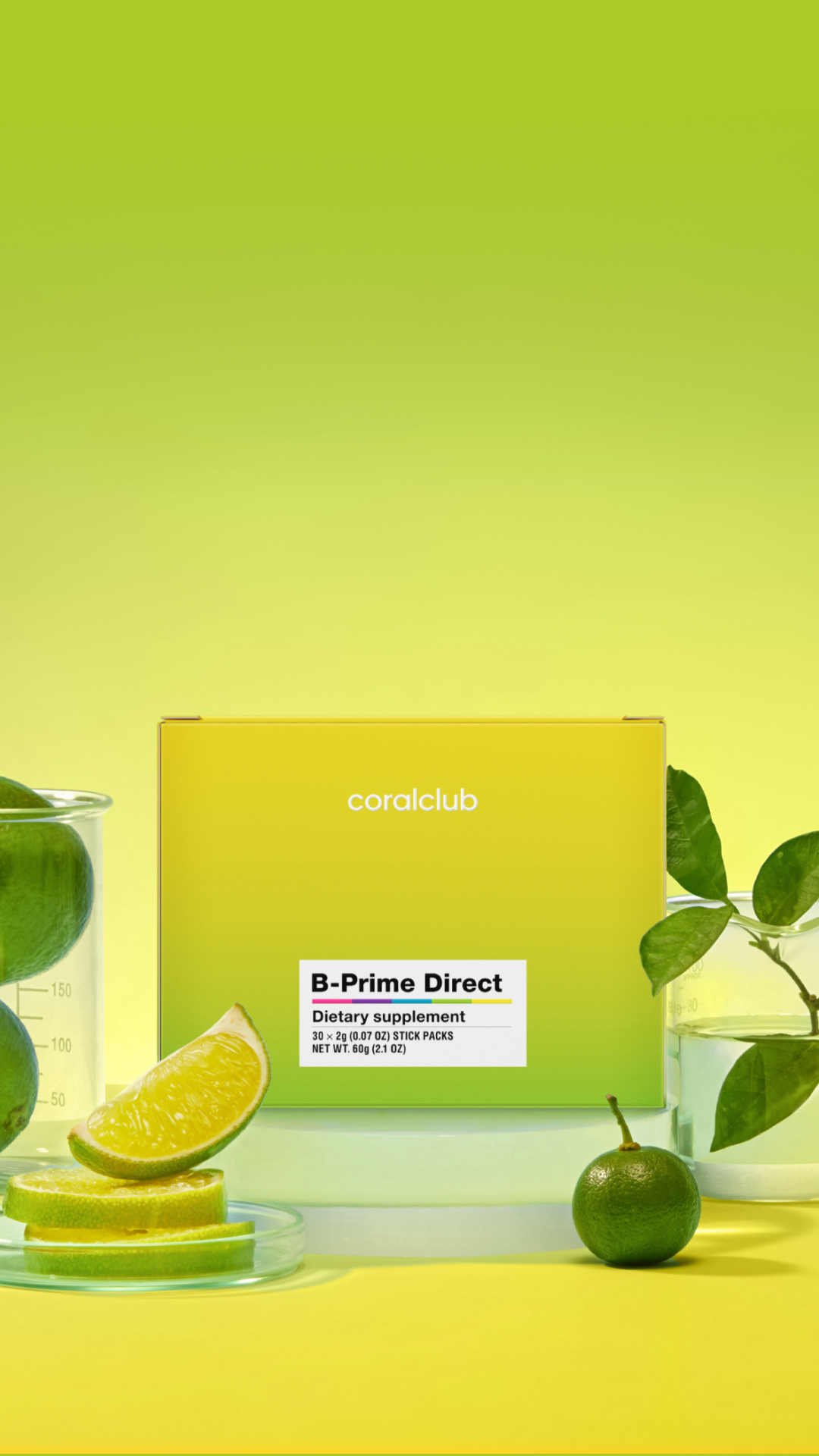 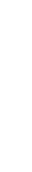 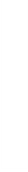 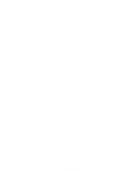 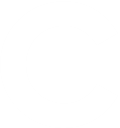 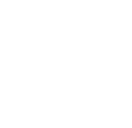 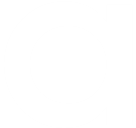 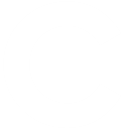 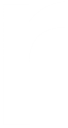 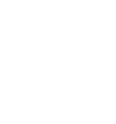 B-Prime Direct
B is for Brilliant
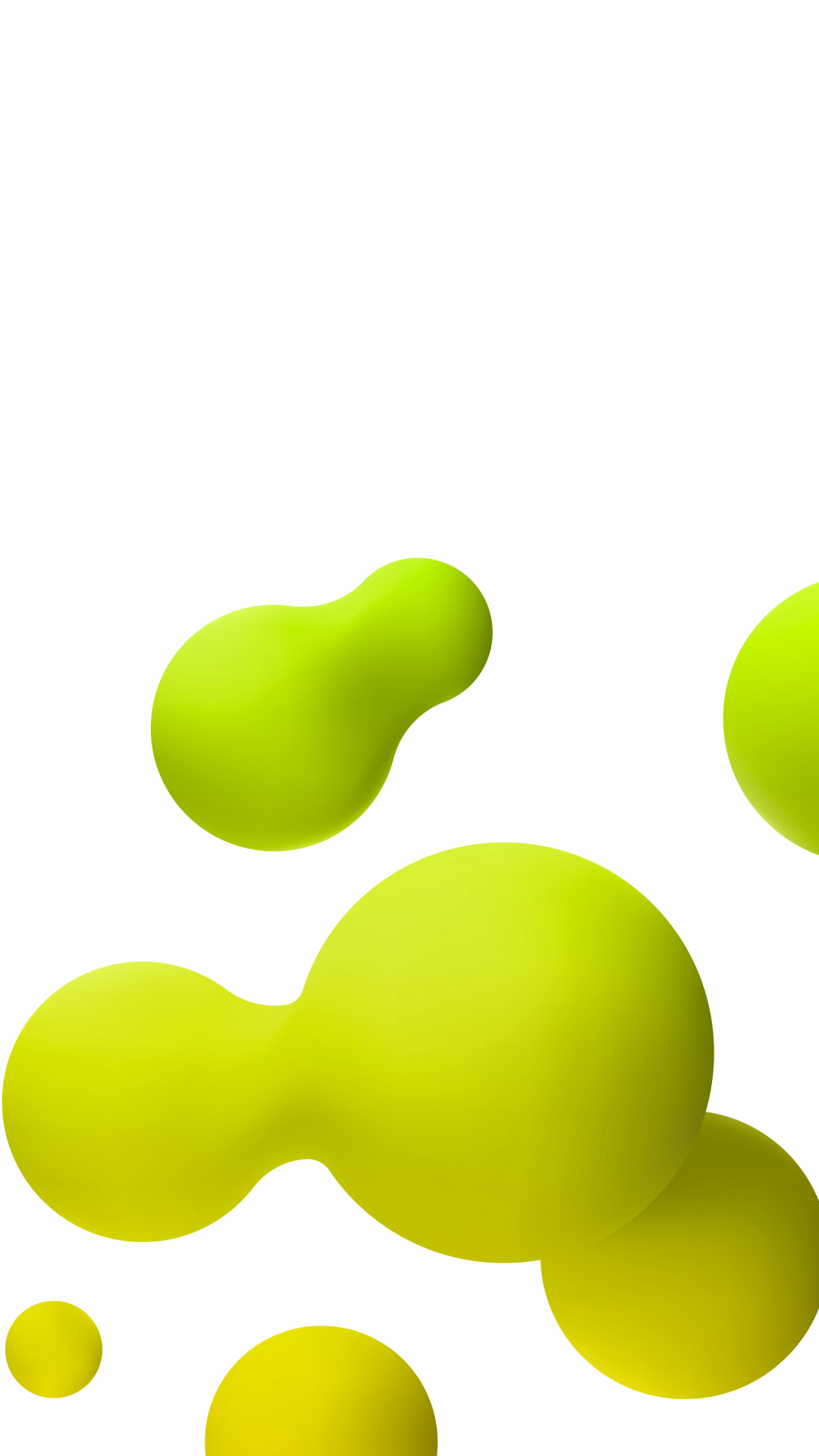 B-Prime Direct
A modern B-vitamin complex in highly bioavailable forms for effective replenishment and cellular energy support.
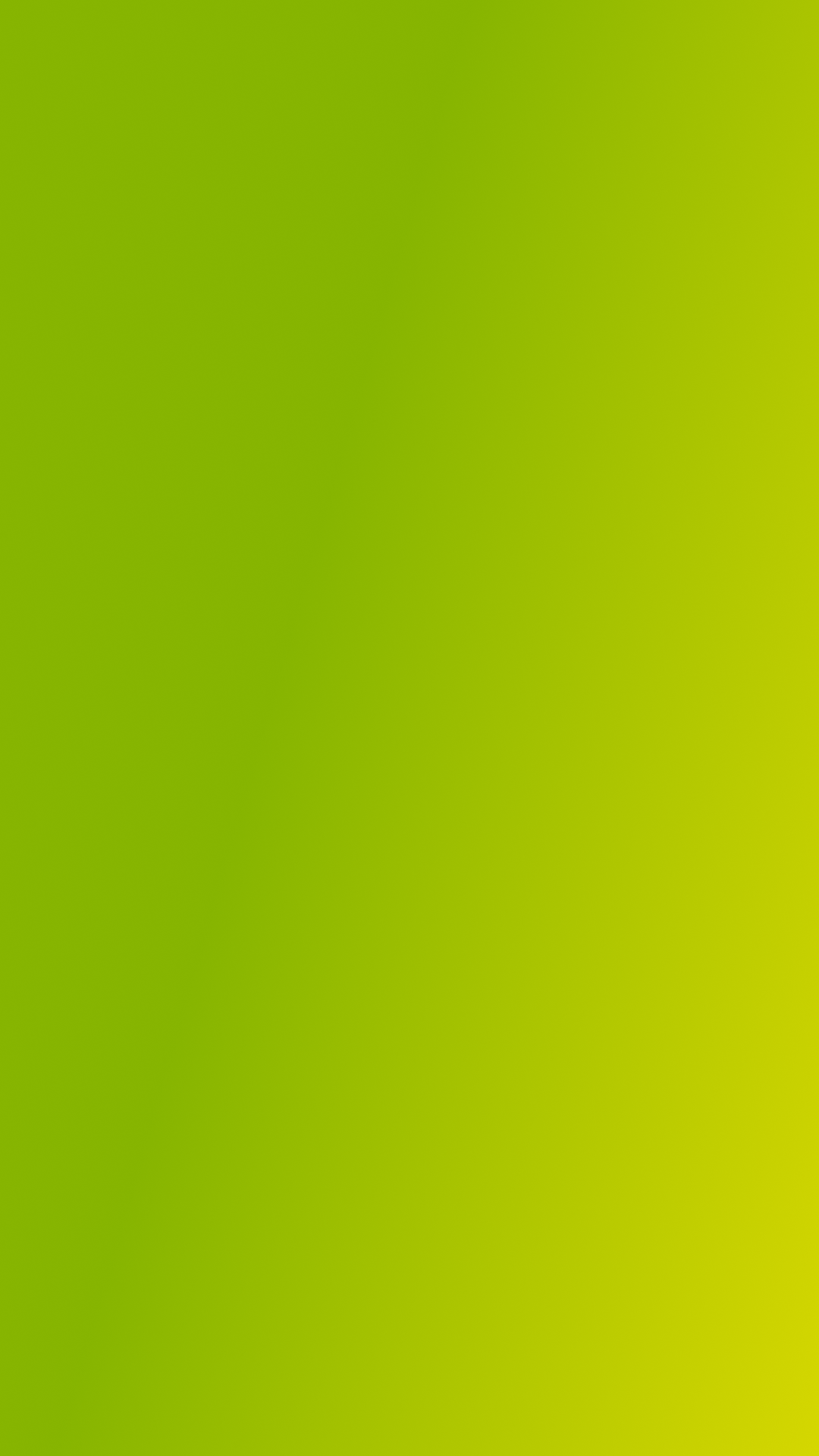 B Vitamins help maintain balance in the body
B1
B2
For nervous system function and carbohydrate metabolism
For energy metabolism and antioxidant support
B3
B4
For skin health and energy metabolism
For brain function and cell membrane health
B5
B6
For energy metabolism and skin health
For protein metabolism and nervous system function
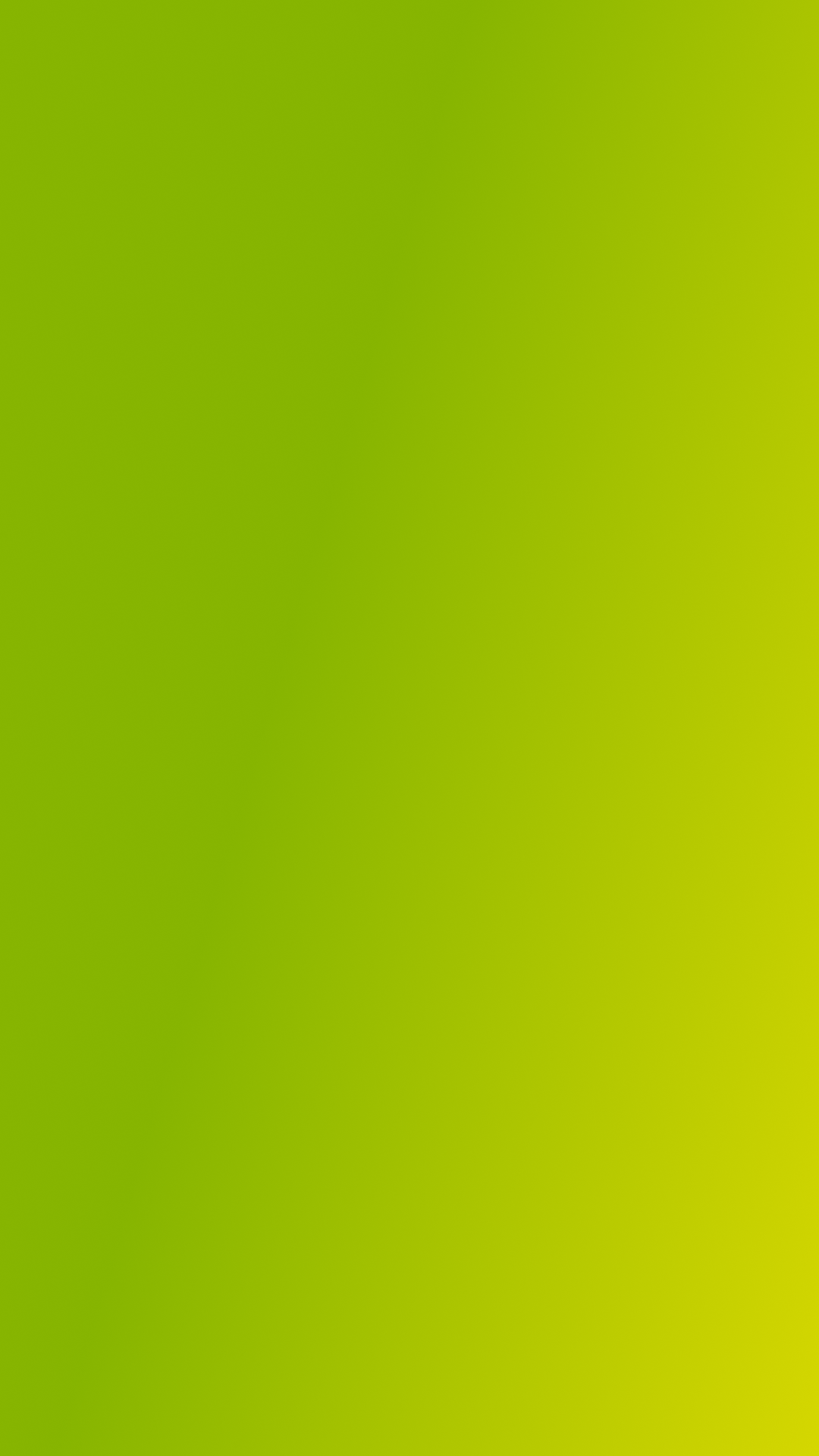 B Vitamins help maintain balance in the body
B7
B8
For healthy hair, nails, and skin
For nerve impulse transmission and emotional well-being
B9
B12
For immune function, supporting cell renewal and growth processes
For energy production and immune function
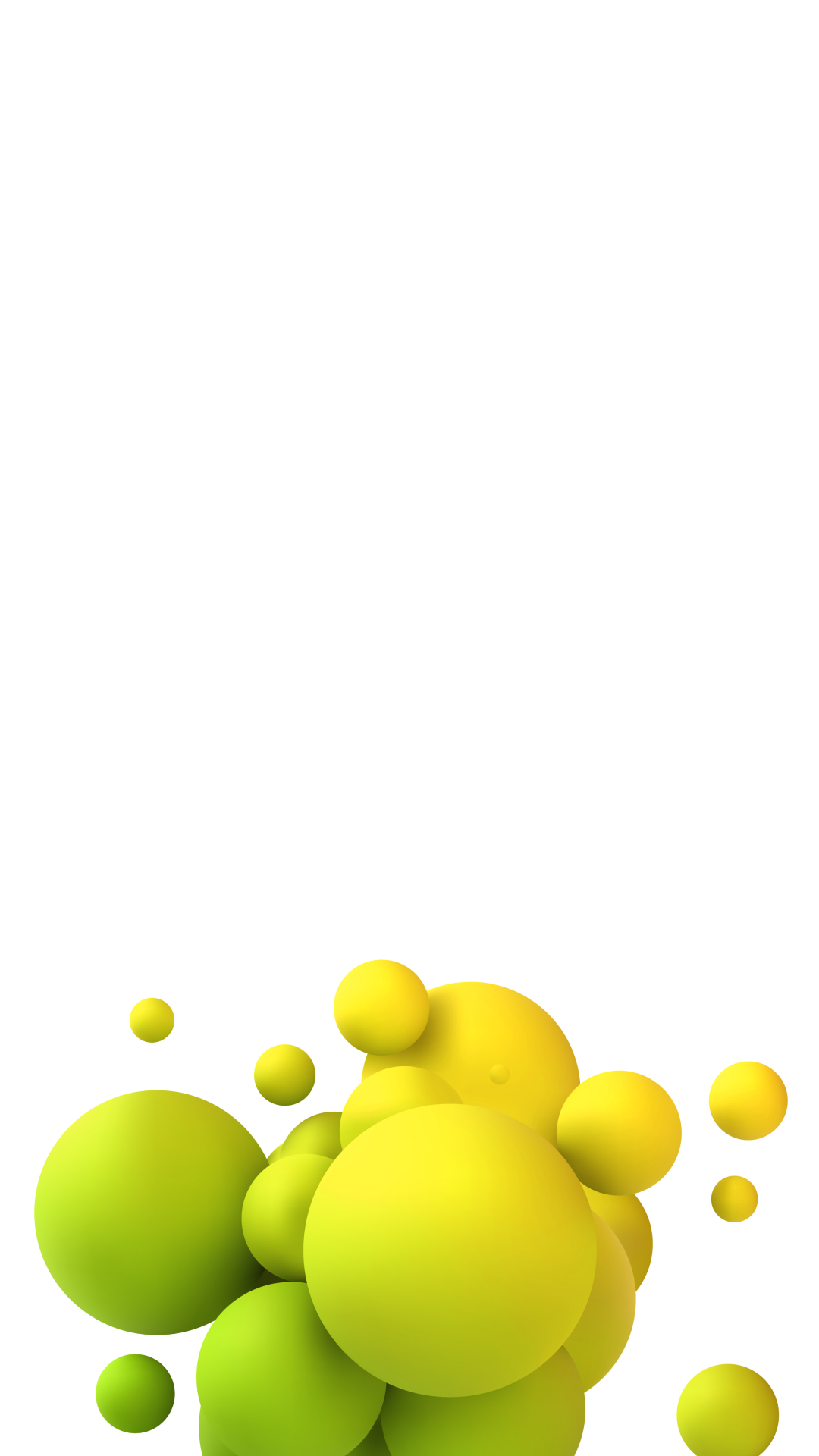 The body obtains B vitamins from food, but due to external factors, they are not always in sufficient amounts.
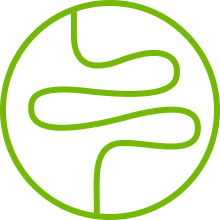 Alcohol--reduces the absorption of B vitamins and Vitamin C and increases their loss through urine, contributing to their depletion in the body.
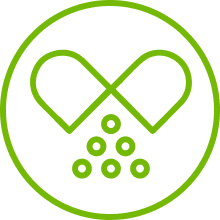 Industrial grain processing — removes a significant portion of vitamins from food.
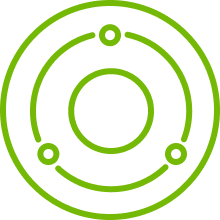 Heat treatment and prolonged storage in light — also leads to vitamin loss.
Foods high in simple carbohydrates (baked goods, fast foods, sweets)--increase the body's need for B vitamins to metabolize sugar
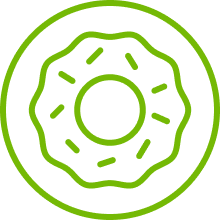 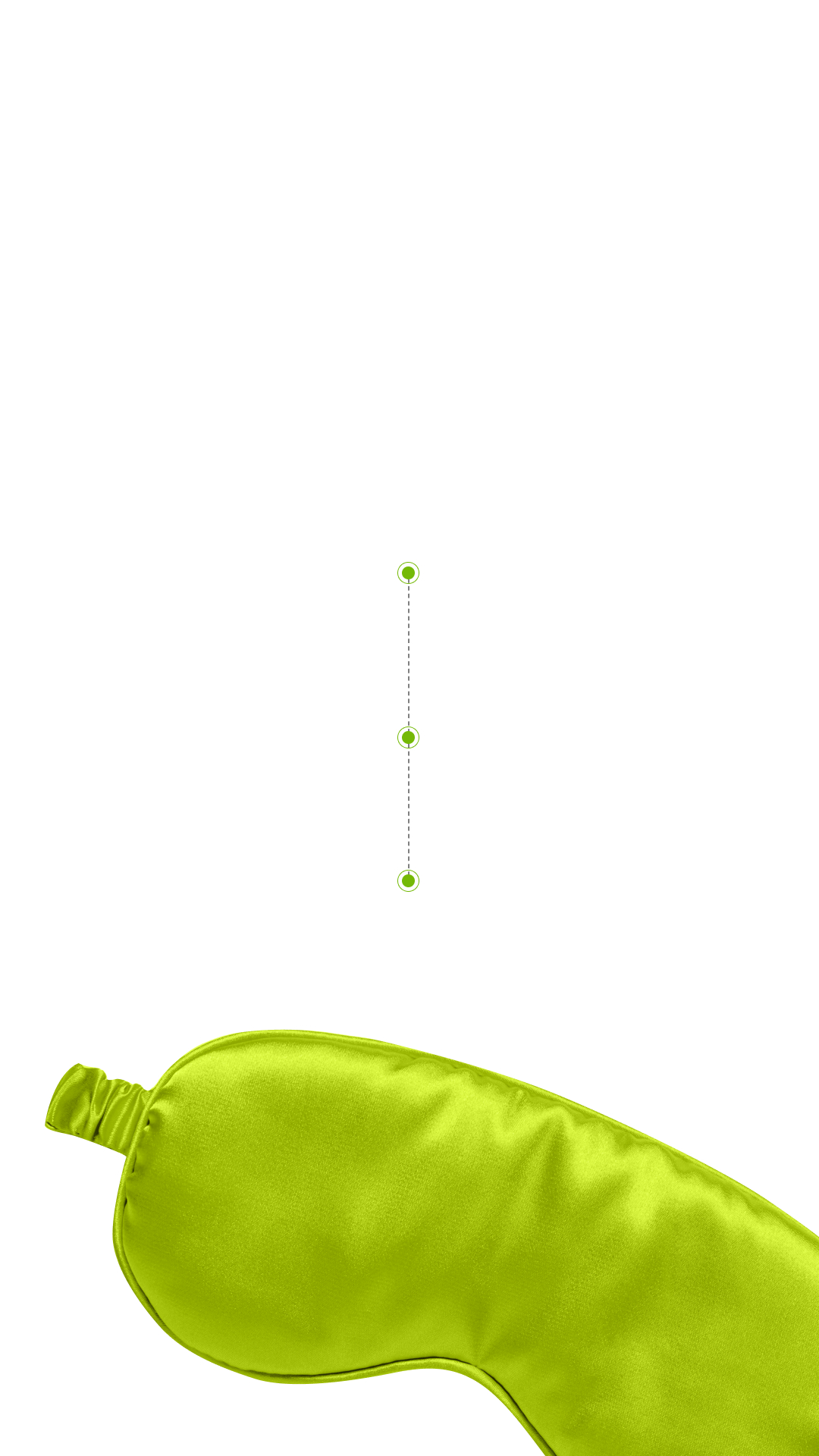 Signs of inadequate B vitamin intake
may not be immediately noticed.  Here are some signs to watch out for:
Lack of energy and trouble sleeping
Slow skin regeneration and changes in skin health
Irritability and occasional anxiety
May affect immune function
Dry skin and mucous membranes
May affect hair health and nail strength
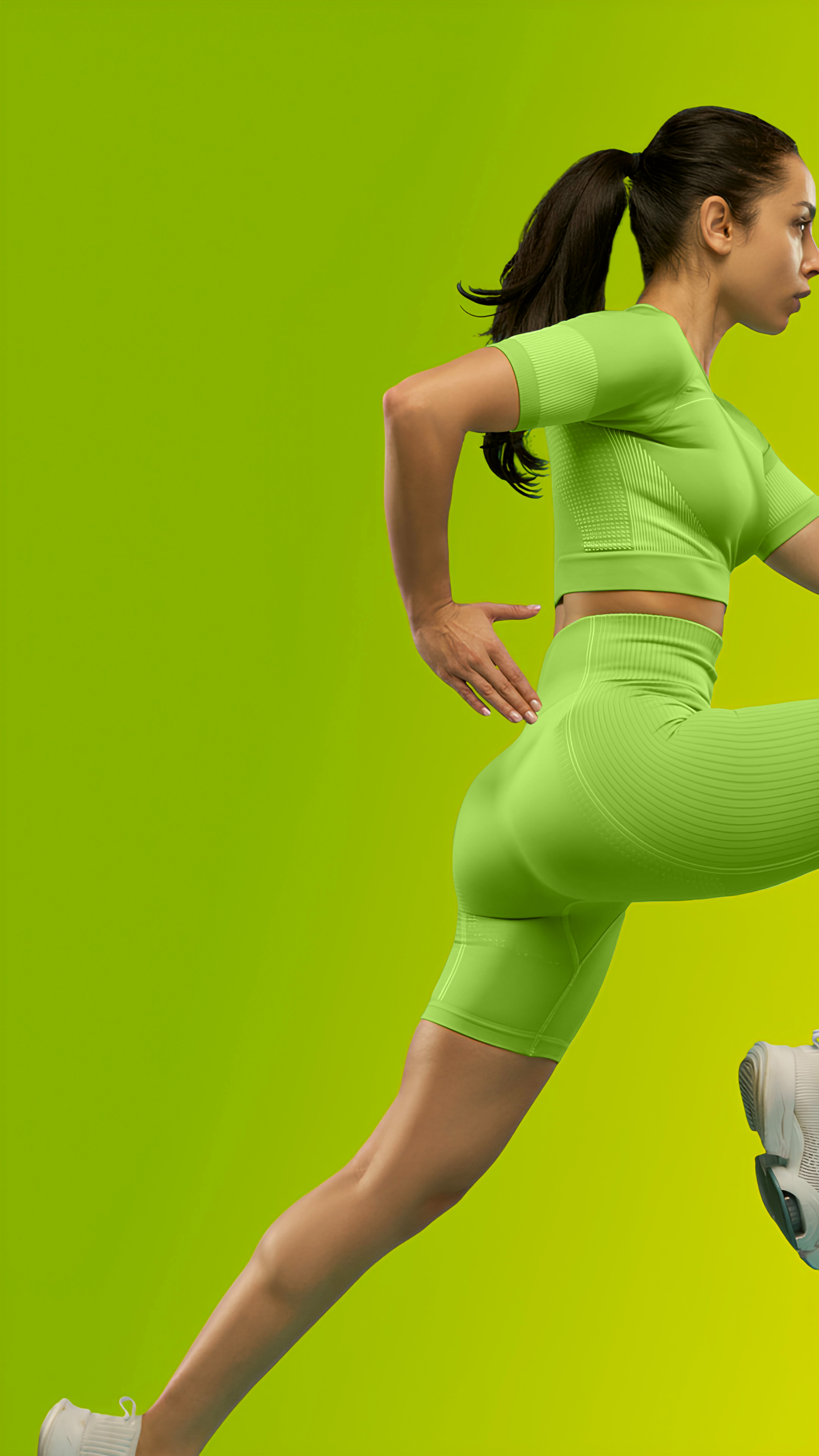 Groups Most at Risk for Inadequate B Vitamin Intake:
The elderly;
Those with GI tract issues;
Those  using certain medications (e.g., oral contraceptives, including combination oral contraceptives)
Individuals  under high levels of physical or mental stress;
Those with metabolic conditions (e.g., diabetes);
Individuals  with lifestyle factors (e.g., smoking)
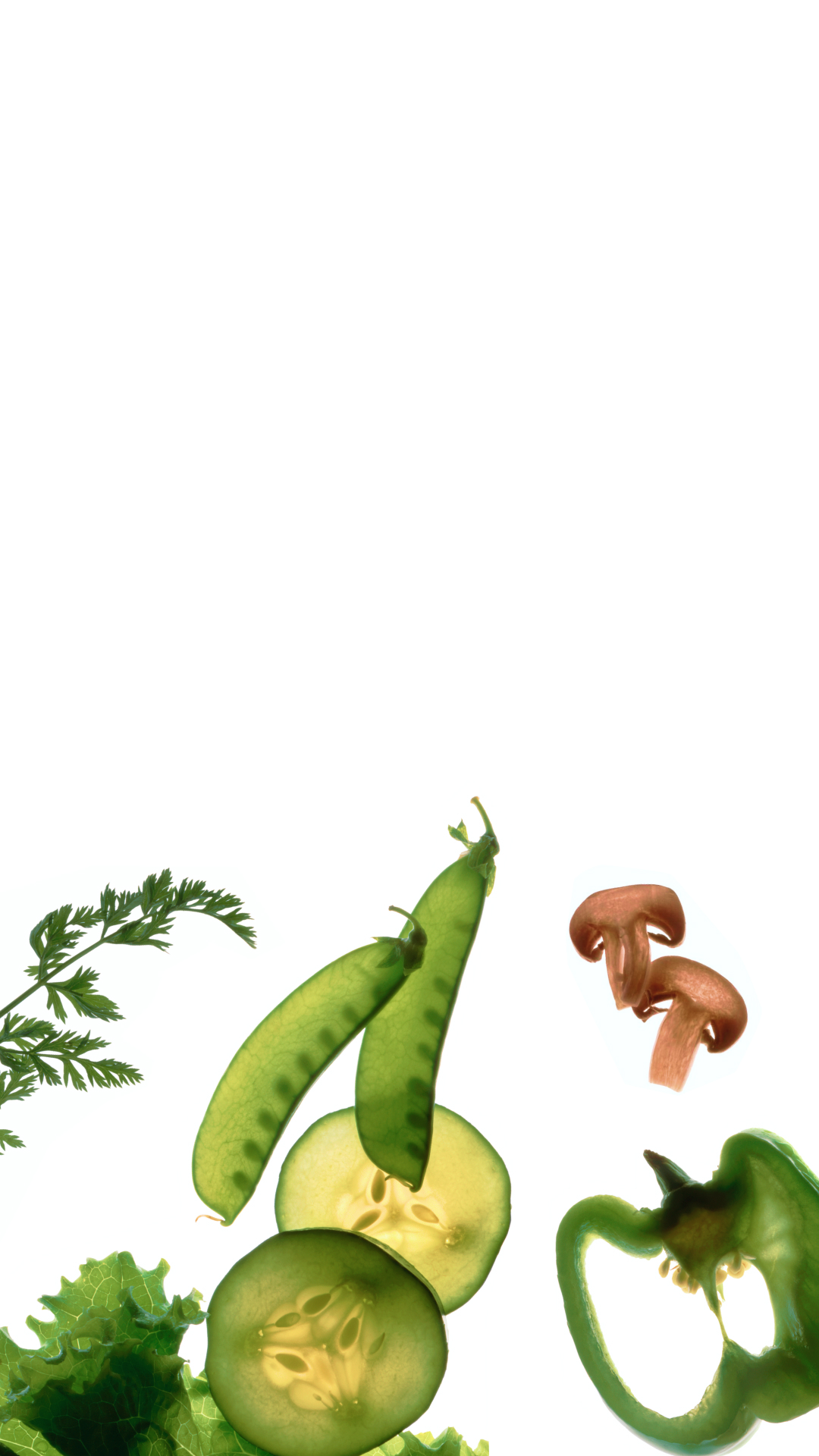 Vegetarians & Vegans
may be at risk for inadequate vitamin B intake.
For those who do not consume enough animal products, it is especially important to monitor vitamin B12 levels, as it is mostly found in animal-based foods and not naturally in plant-based foods.Dietary supplements can help maintain adequate B vitamin levels.
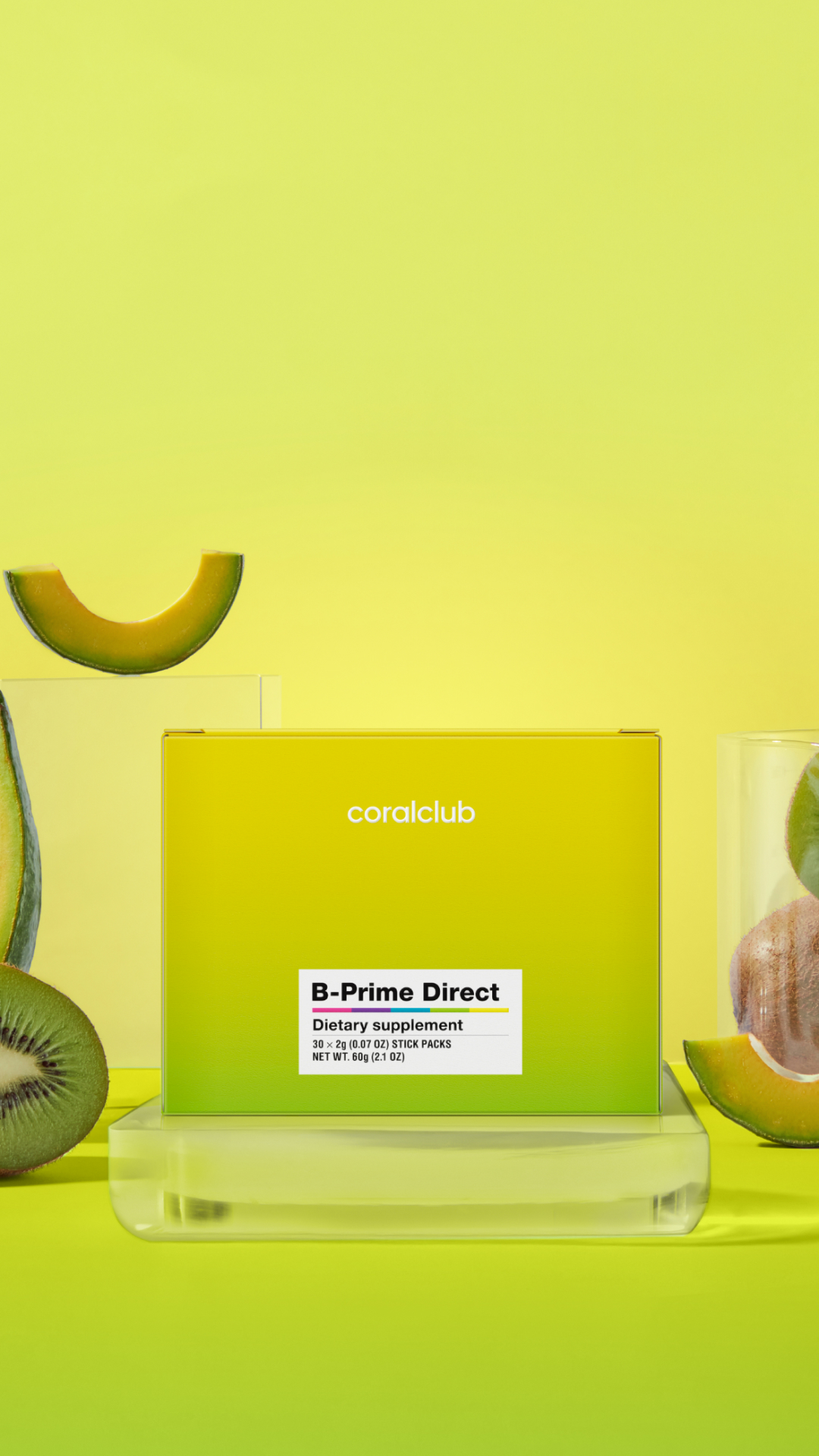 B-Prime Direct
10 B vitamins in a modern, bioavailable form
These statements have not been evaluated by the Food and Drug Administration.  This product is not intended to diagnose, prevent, treat, cure, or prevent any disease.
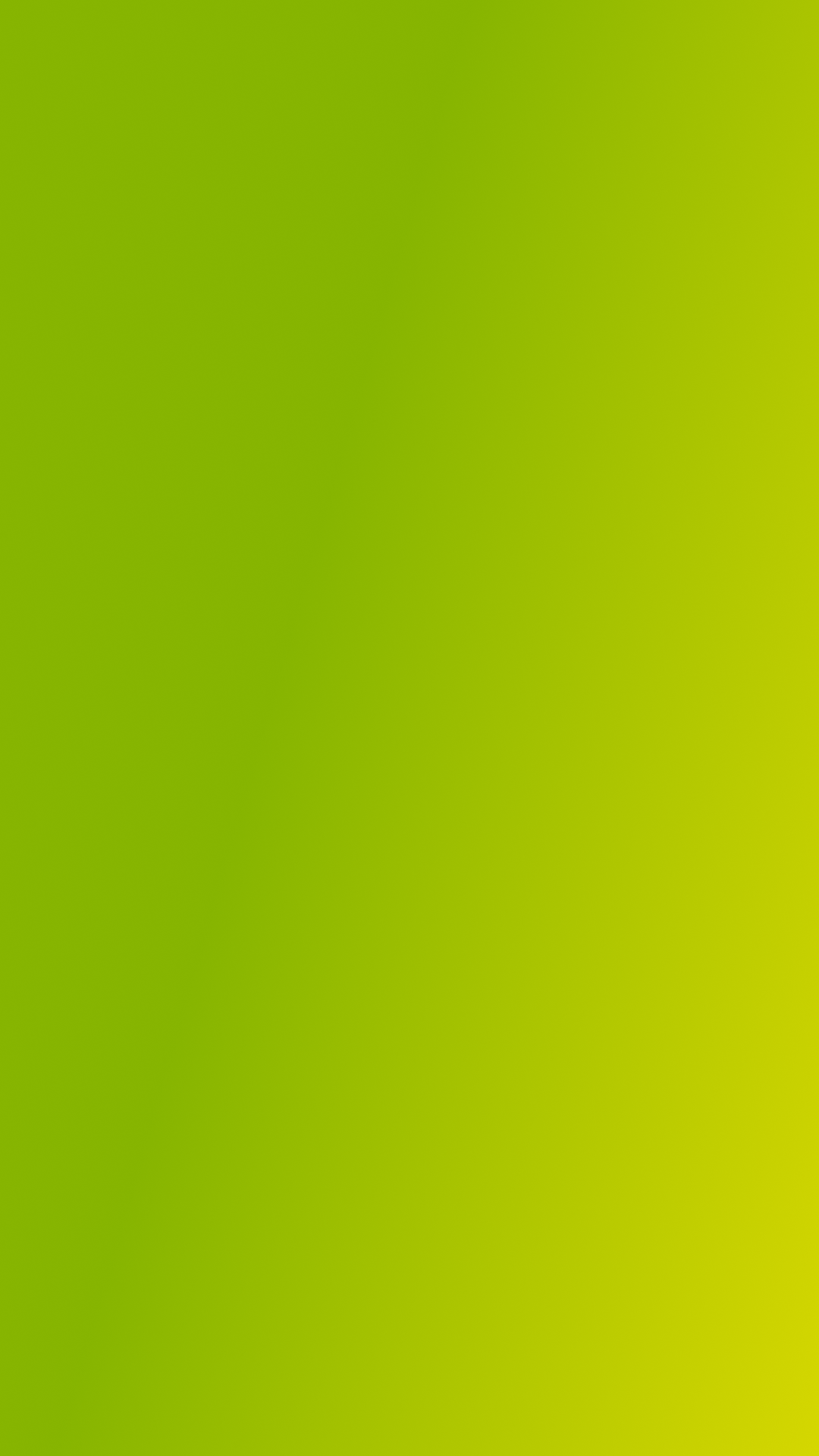 One serving of B-Prime Direct contains:
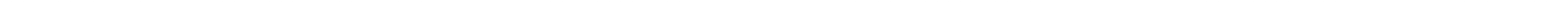 B1
B2
Thiamine Hydrochloride
Riboflavin 5-Phosphate**
5 mg — 357 %*
6 mg — 375 %*
active form**
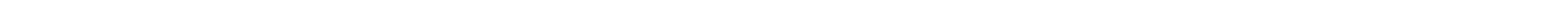 B3
B4
Nicotinamide
Choline Citrate
30 mg — 167 %*
100 mg — 20 %*
(Active form), Does not typically cause skin irritation.
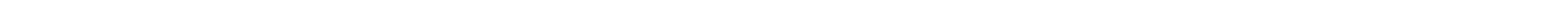 B5
Calcium D-Pantothenate
10 mg — 167 %*
*Percentage of the recommended daily intake**Supports the body's use of vitamin B2 for normal energy metabolism.
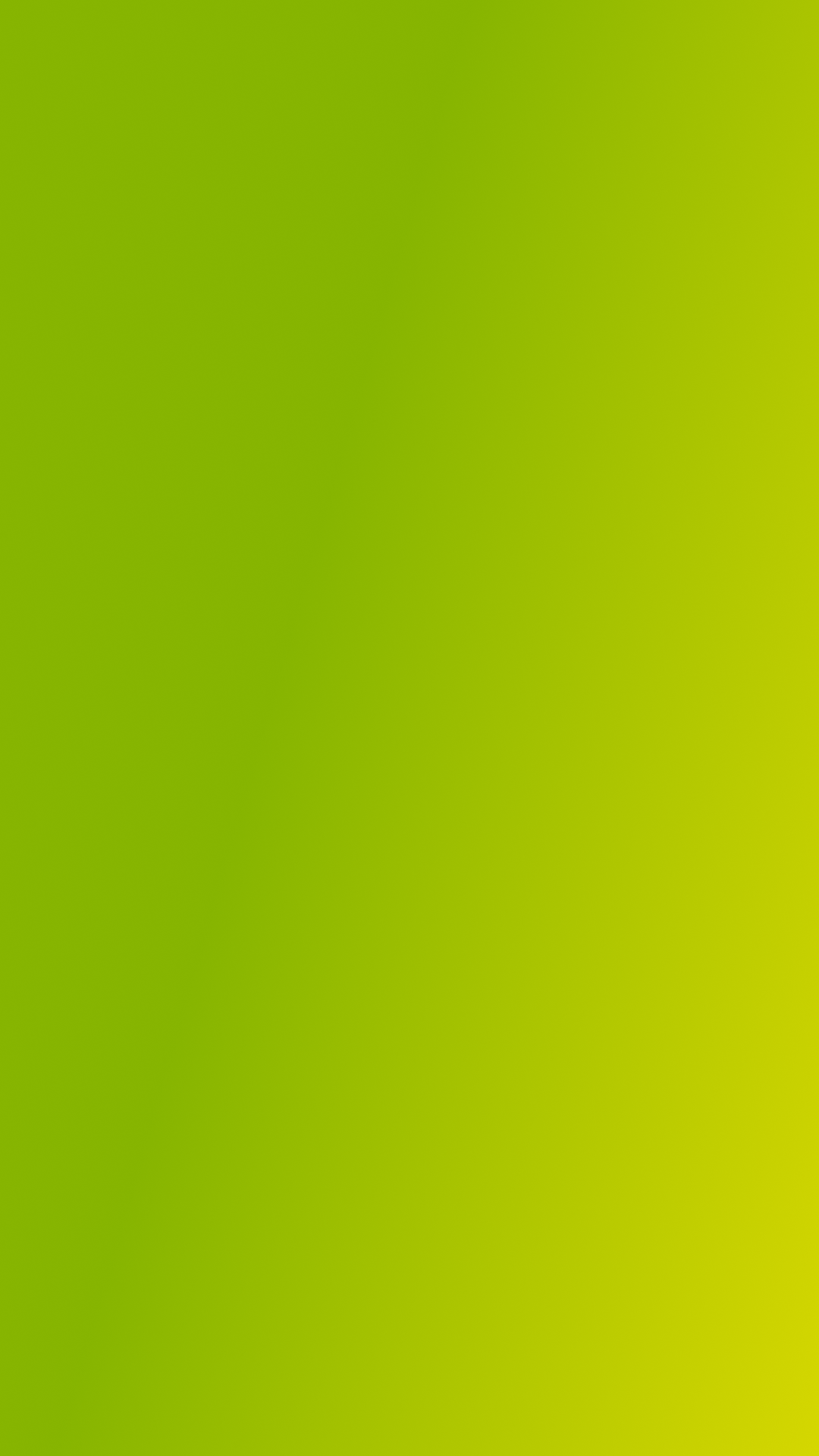 One serving of B-Prime Direct contains:
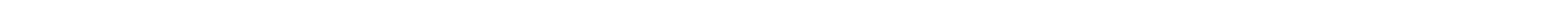 B6
B7
Pyridoxal 5-Phosphate
D-Biotin
150 mcg — 300 %*
3,5 mg — 175 %*
active form
active form
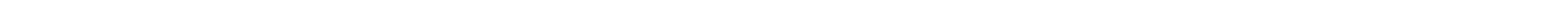 B8
B9
Myo-Inositol
Calcium Methylfolate (Methyltetrahydrofolate)
75 mg — 15 %*
200 mcg — 100 %*
Patented active form Extrafolate-S™**
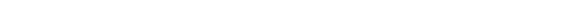 B12
Methylcobalamin
9 mcg — 900 %*
active form
*Percentage of the recommended daily intake**Formulated for optimal absorption and use
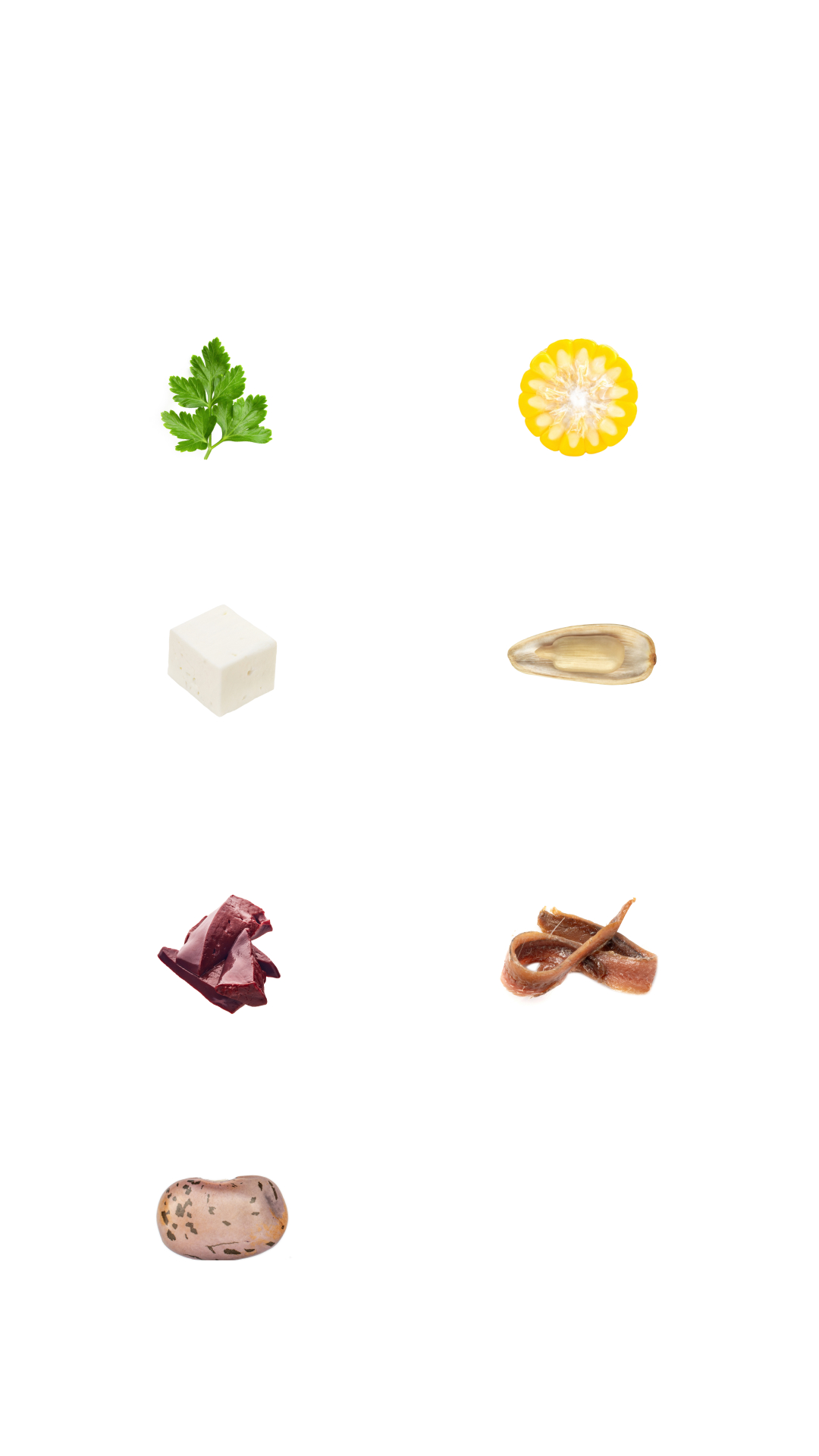 One Serving of B-Prime Direct =
Parsley
Corn
200 g
350 g
Semi-hardcheese
Sunflower seeds
630 g
1 kg
Turkey liver
Anchovies
200 g
170 g
Beans
1,07 kg
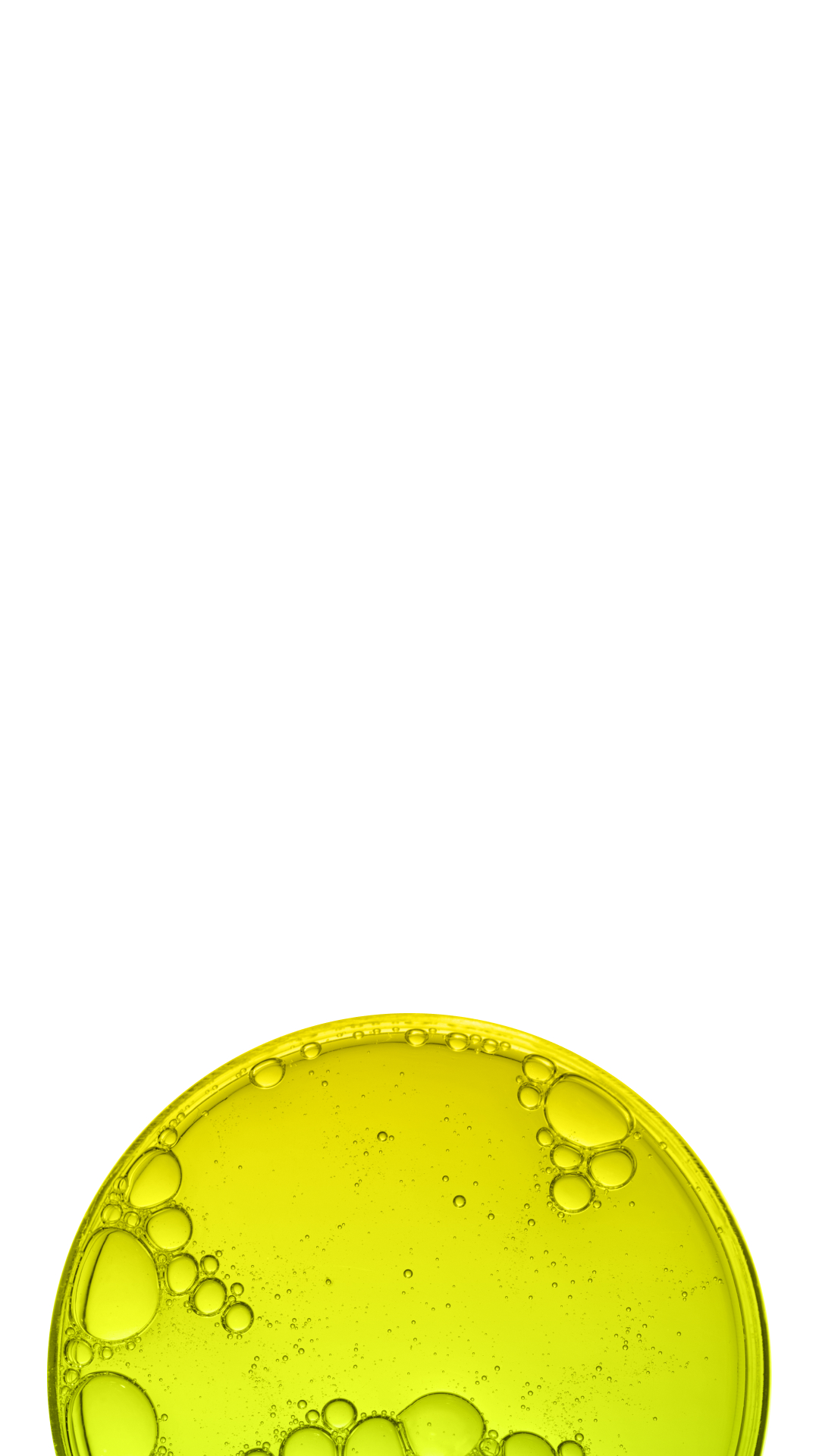 Patented form of the Vitamin B9 ExtraFolate-S™:
Formulated for optimal absorption and support
Immediately utilized by the body, whereas regular folic acid requires prior conversion.
Does not mask vitamin B12 deficiency, which can occur with high doses of folic acid.
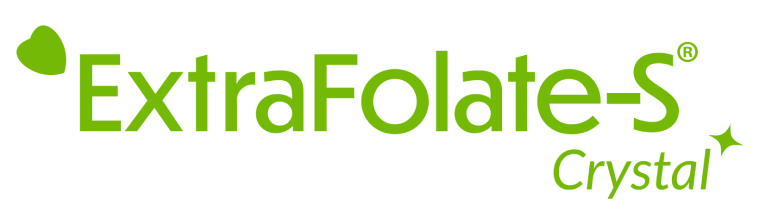 from the French companyGnosis by Lesaffre
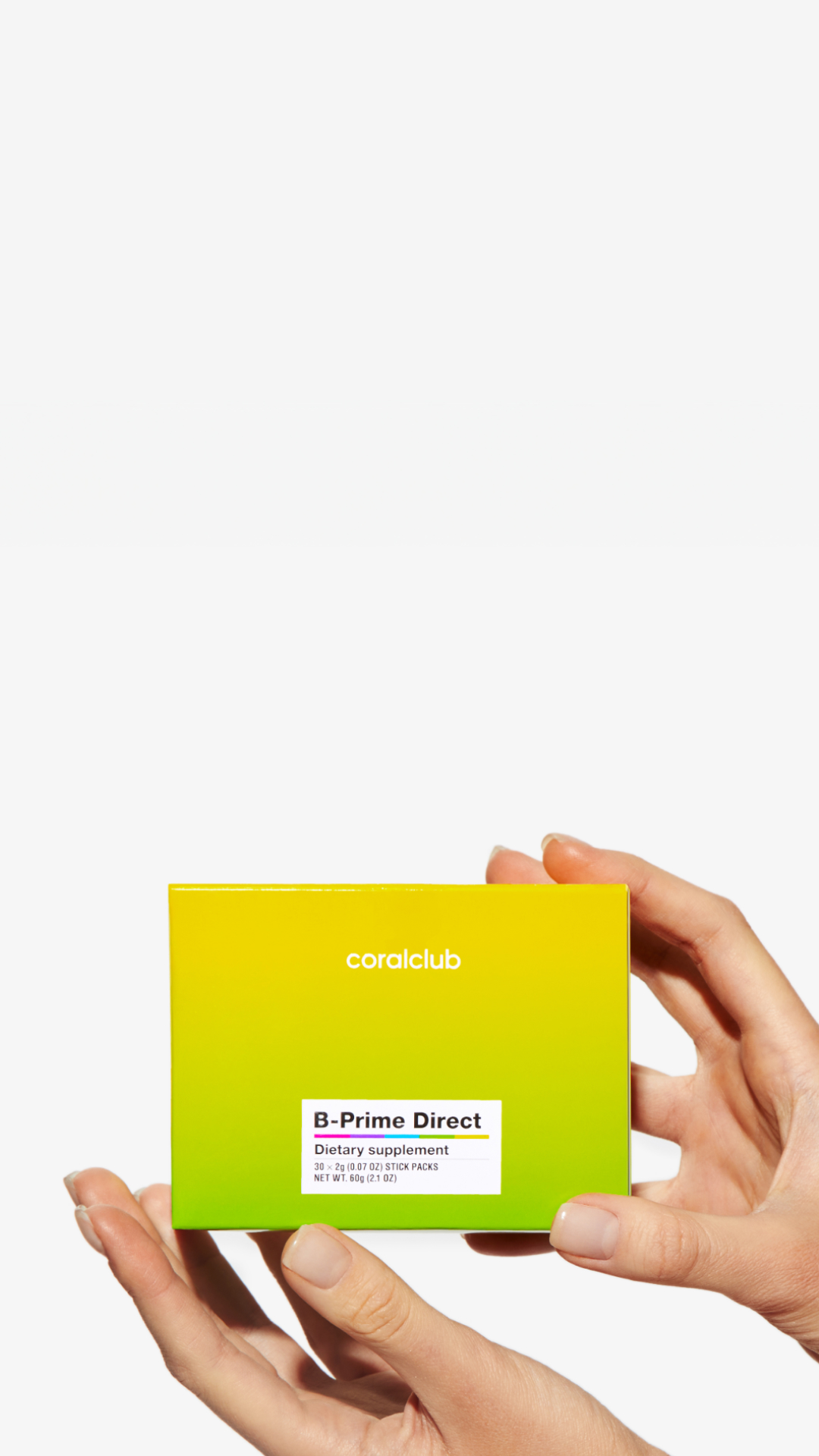 B-Prime Direct
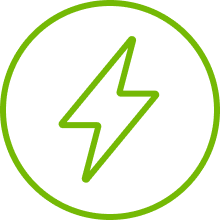 Supports sustained energy levels and focus
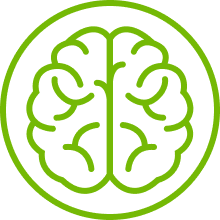 Enhances cognitive function and memory
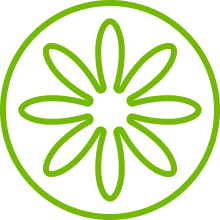 Contributes to mood balance
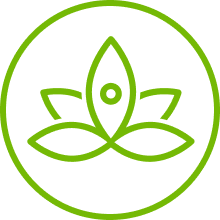 Helps the body cope with occasional stress
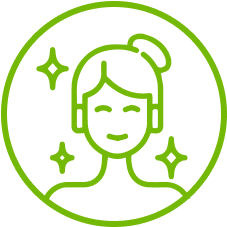 Promotes healthy skin, hair, and nails
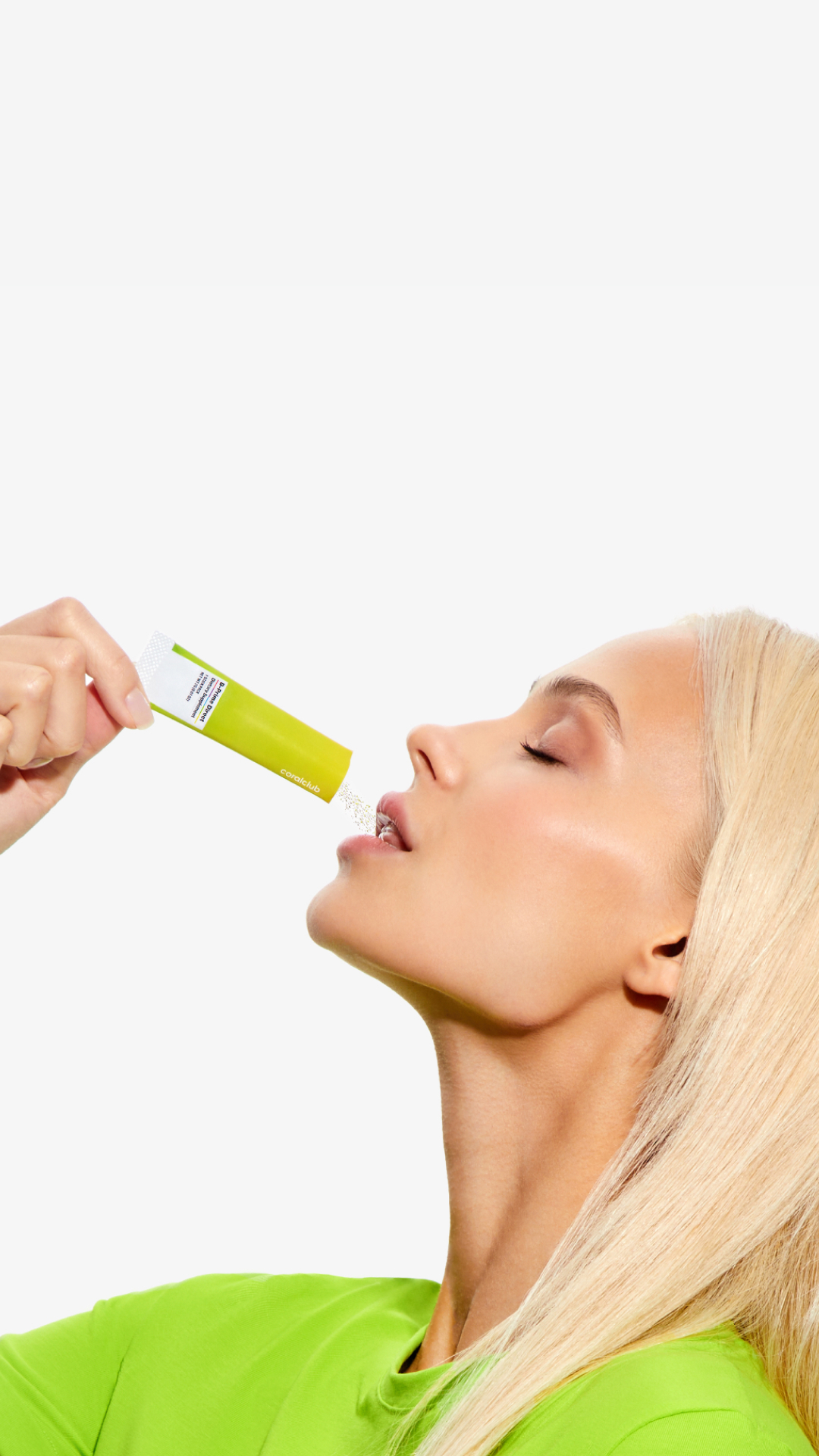 The Coral Club lineup now includes a new product format: powder sticks that dissolve in the mouth.
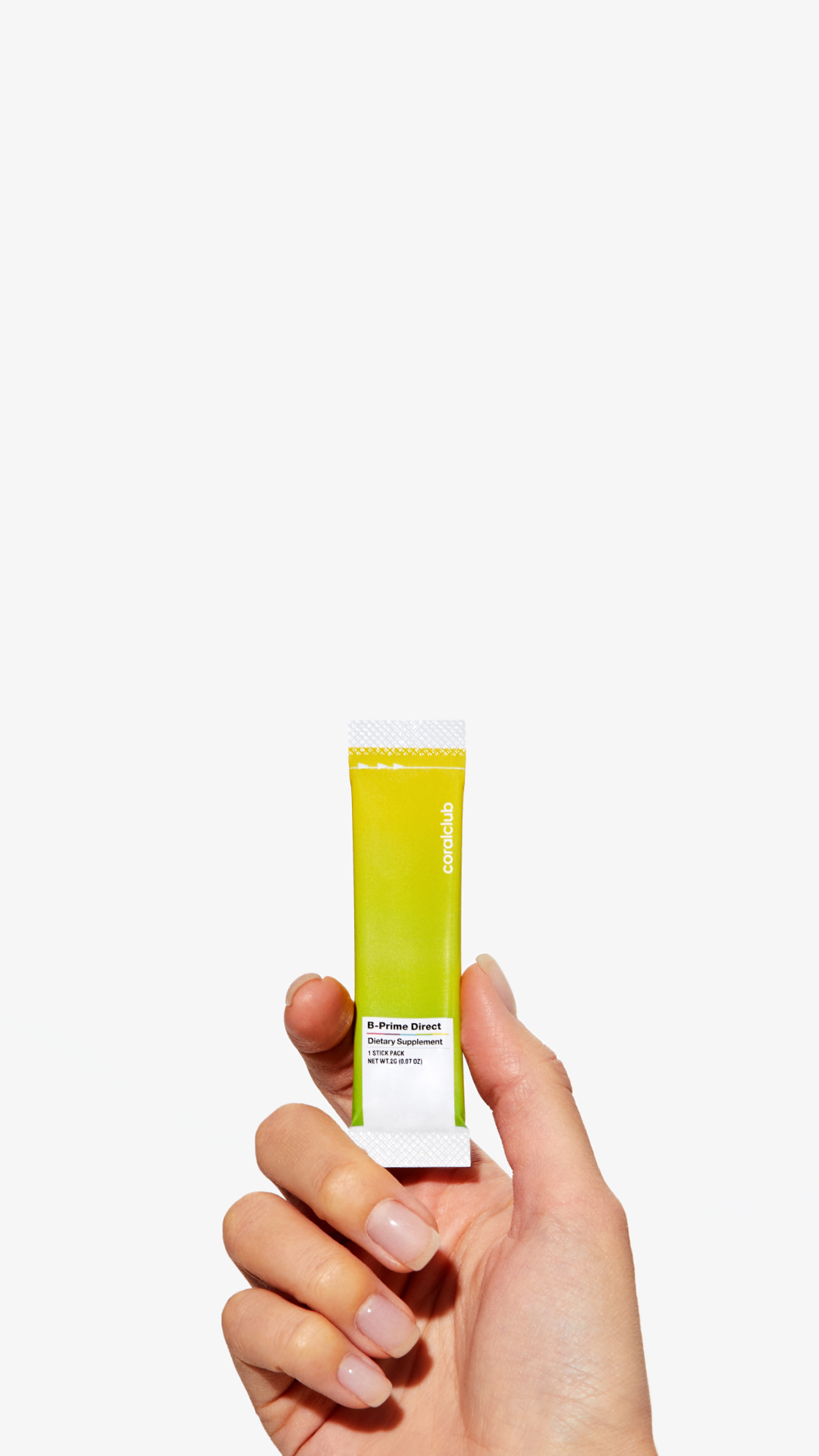 Quickly absorbed
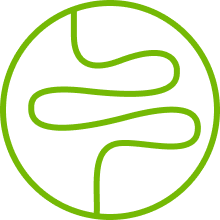 The product is designed to be absorbed through the oral mucosa for convenient and efficient use.
Convenient to use
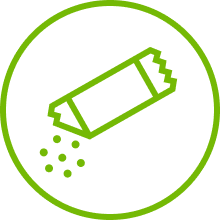 The product does not need to be taken with water or dissolved; it is also easier to swallow compared to tablets.
Easy to take with you
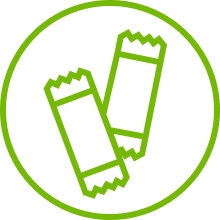 The compact stick is always on hand for your active day.
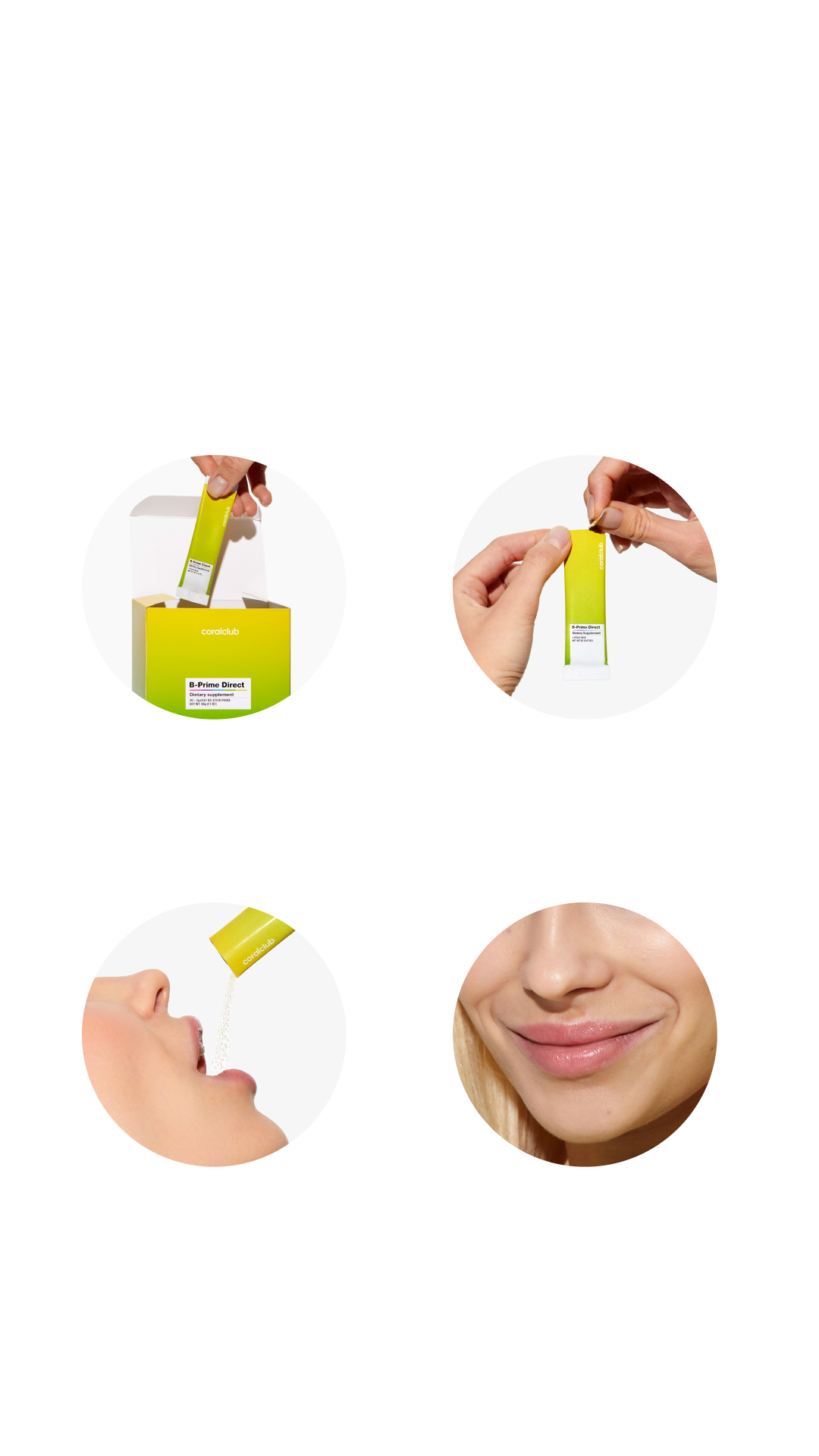 How to useB-Prime Direct
1 stick pack a day in the morning after breakfast. Pour directly into your mouth without water
Open along theindicated line.
Take the stick pack out of the box.
Pour the entire contents of the pack into your mouth and onto your tongue.
Allow the powder to dissolve on your tongue before swallowing. Do not drink with water.
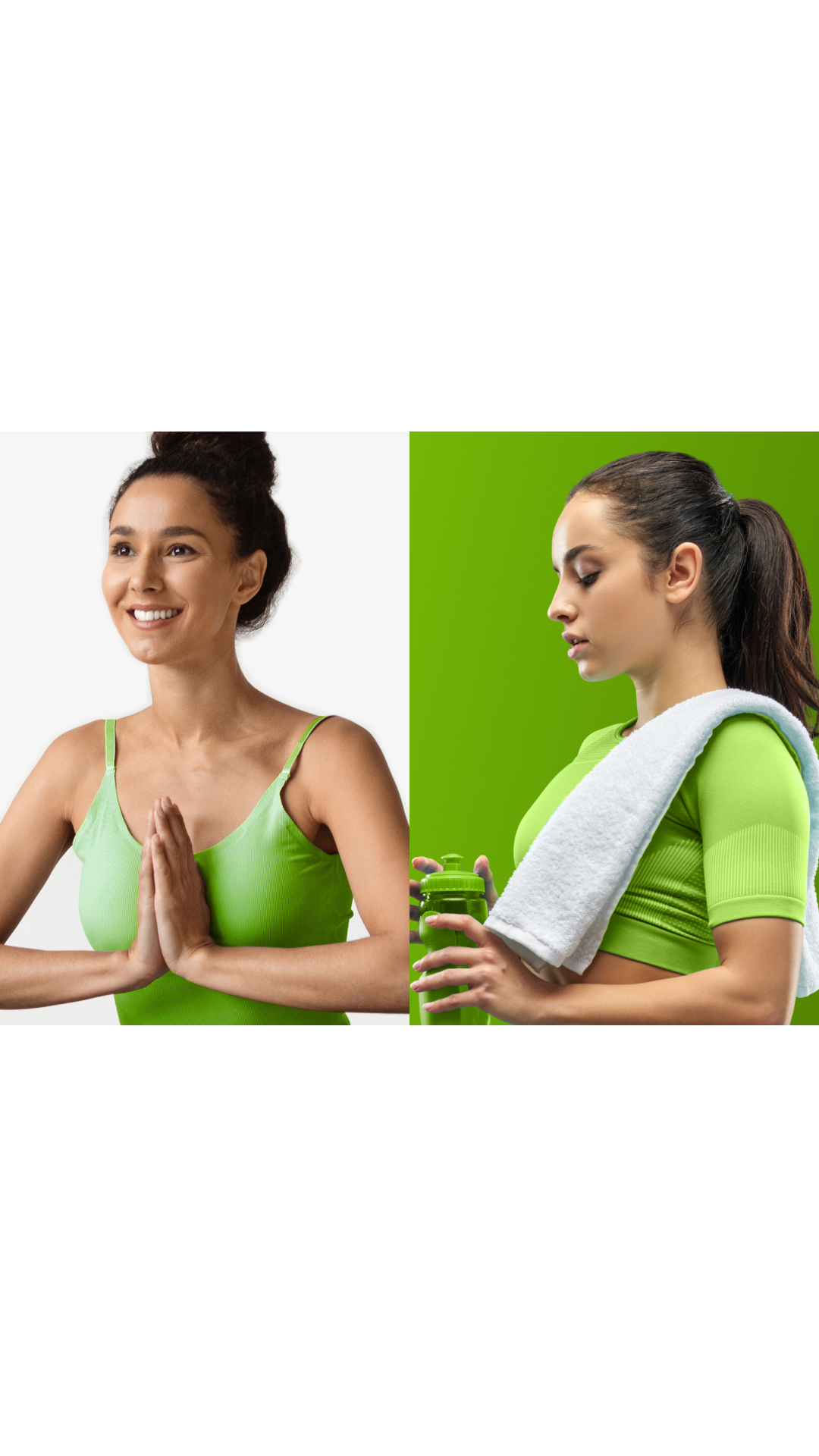 B-Prime Direct —energize your day!
Support your energy levels during times of physical or mental stress
Ideal for use before or after exercise
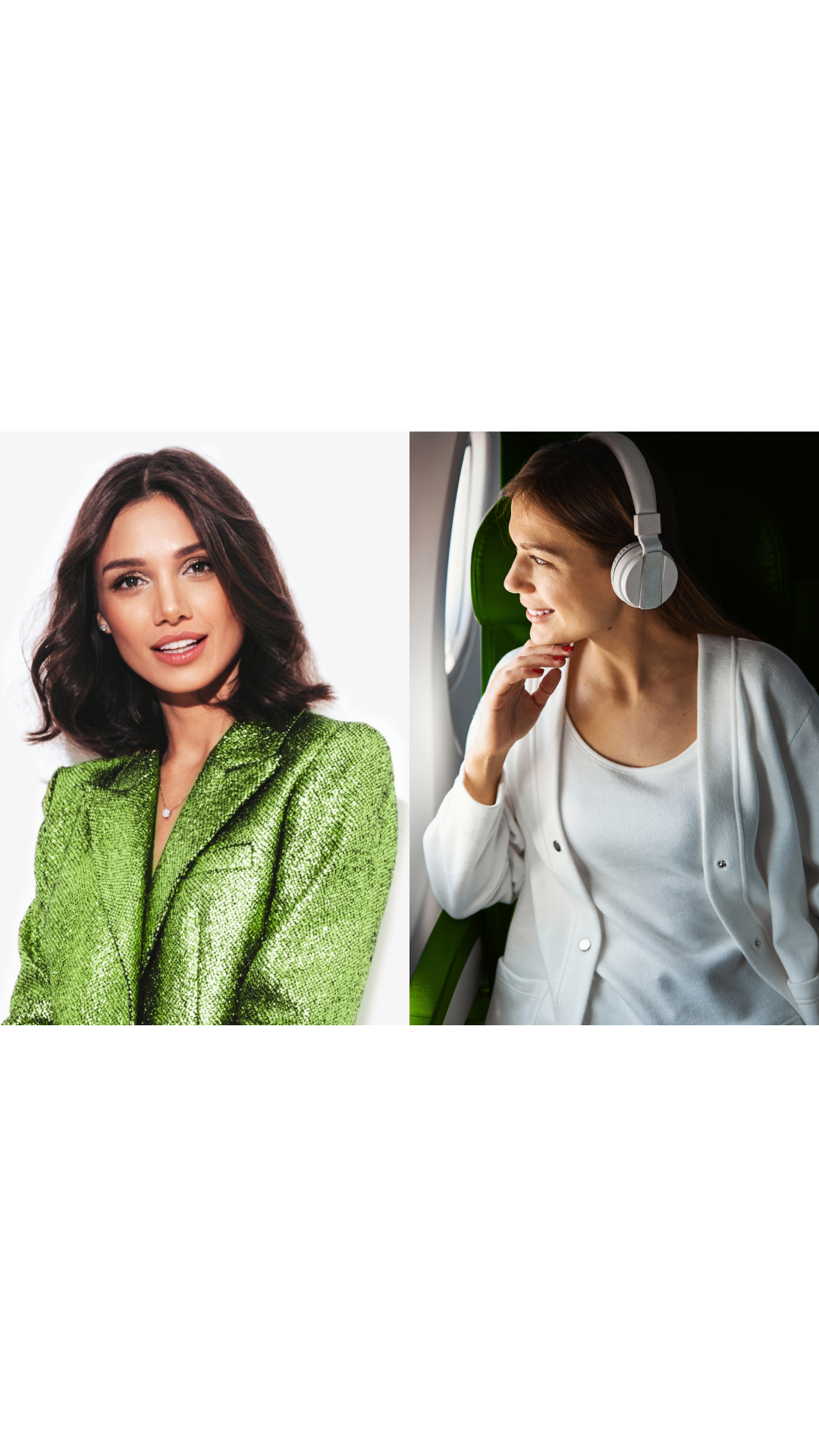 B-Prime Direct —supports sustained energy and focus
Before a night out
While traveling
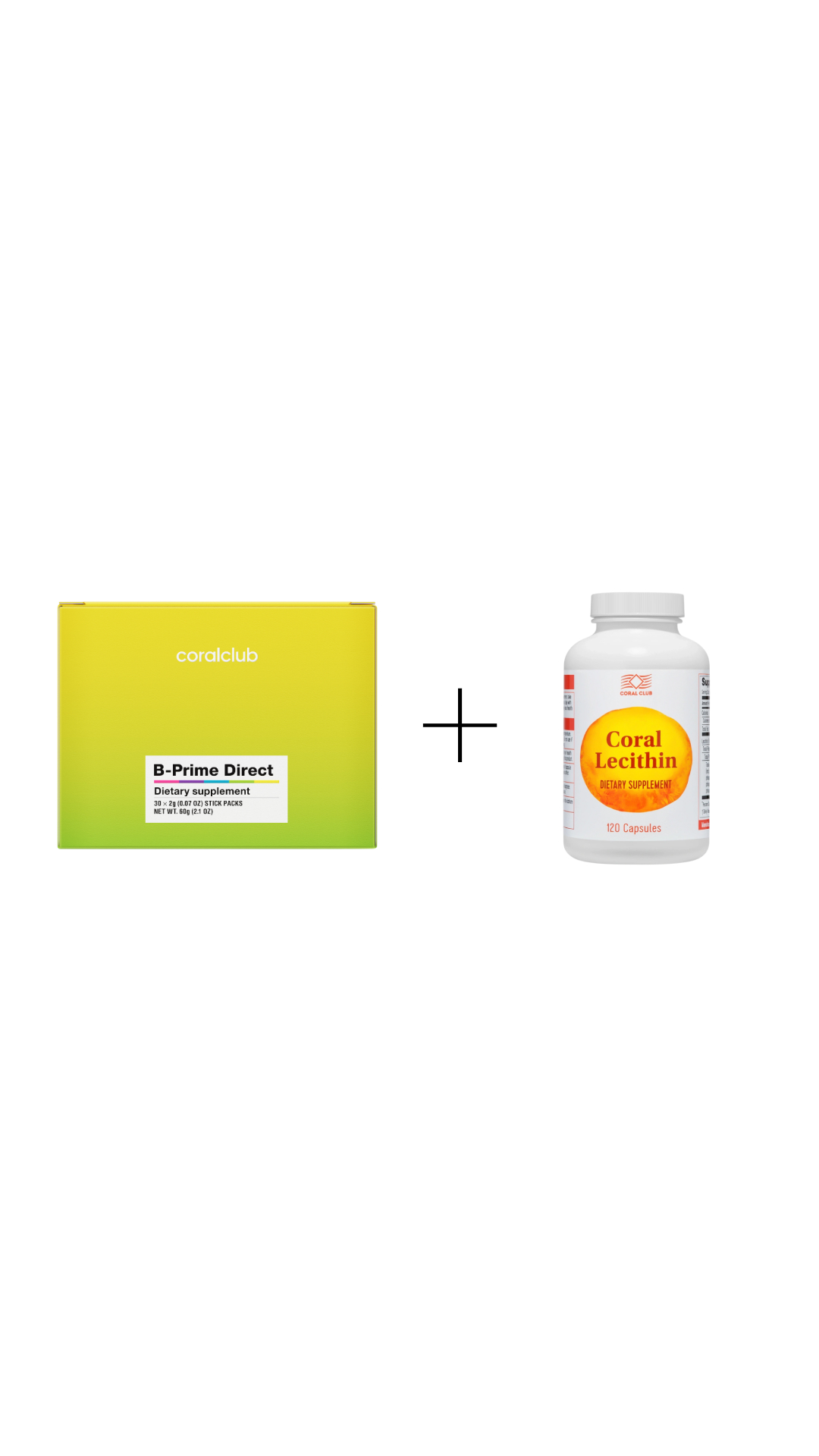 Compatible Product Combos
B-Prime + Coral Lecithin
B vitamins work synergistically with lecithin, supporting the nervous system. Combined use of these products aids cognitive function * and helps the body manage occasional stress.
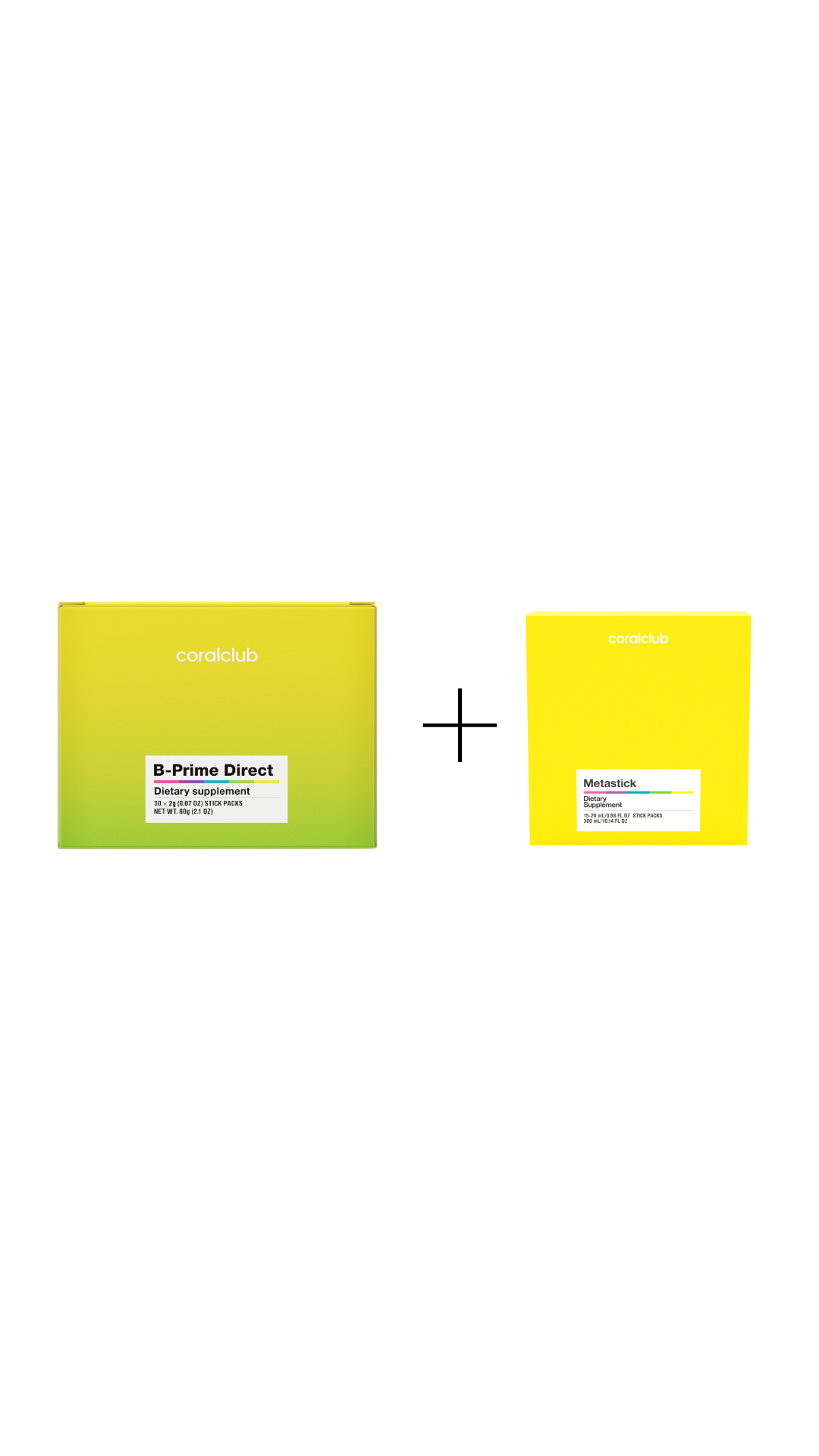 The Perfect Combo to Support Microflora
B-Prime + Metastick
The combination of B vitamins and beneficial bacteria enhances microbiota balance. Pro-, pre-, and postbiotics contribute to the synthesis of vitamins B2, B6, B9, and B12*, which, in turn, support optimal metabolism* and strengthen intestinal barrier function.
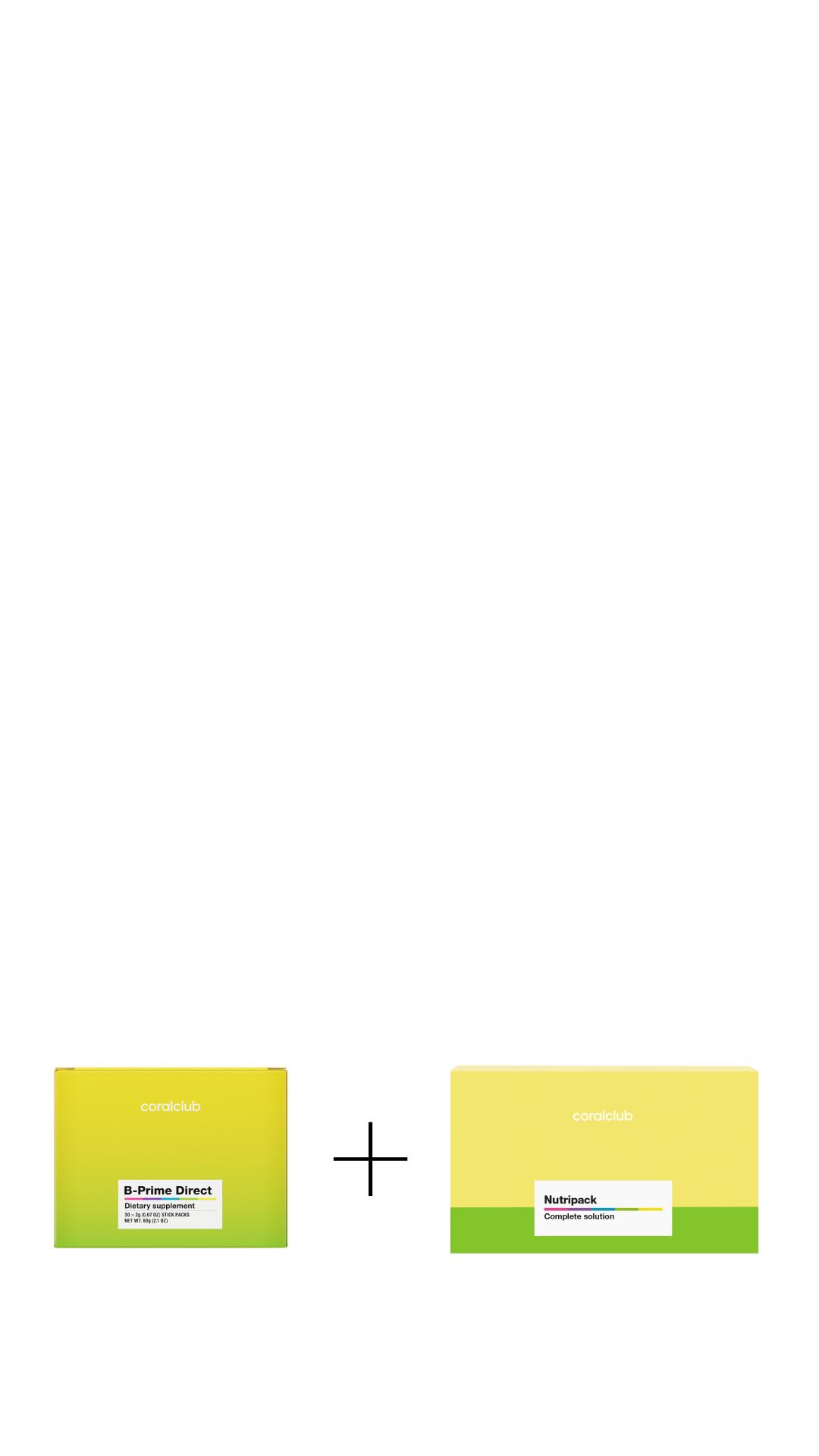 B Vitamins make Nutripack even better:
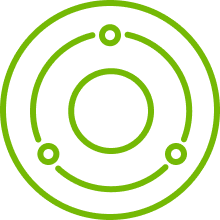 Support carbohydrate and fat metabolism
Help the body recover after physical and mental exertion
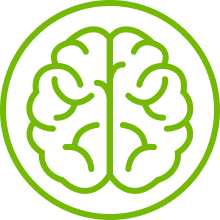 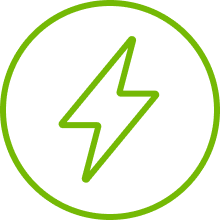 Support sustained energy levels
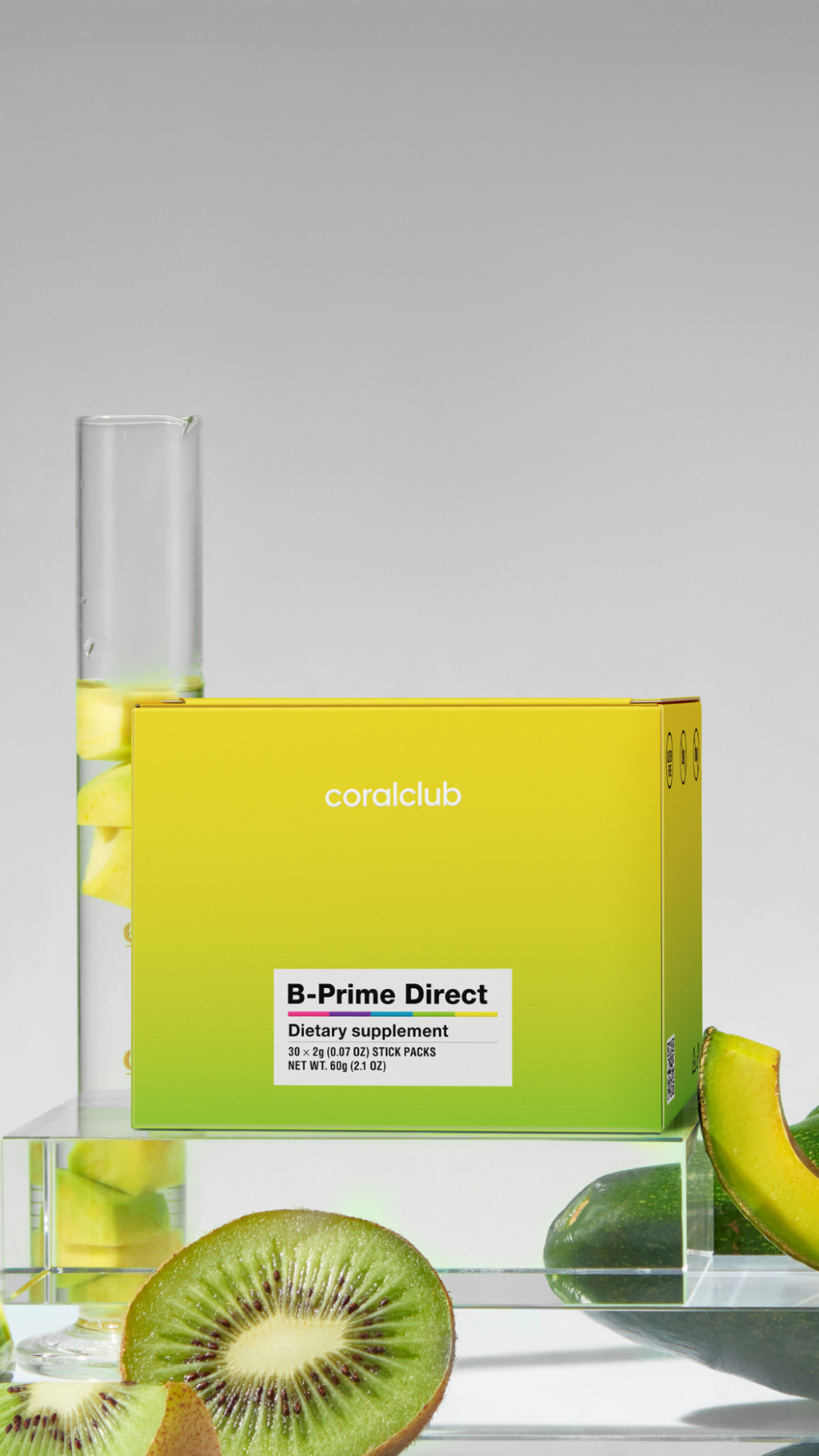 B-Prime Direct
Energize your day with every pack